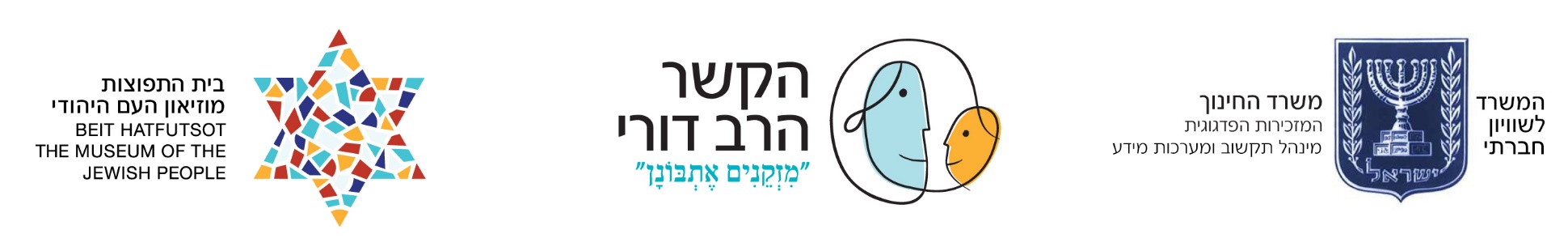 לזיכרו של סבירב סרן יוחנן זוהר גוארי
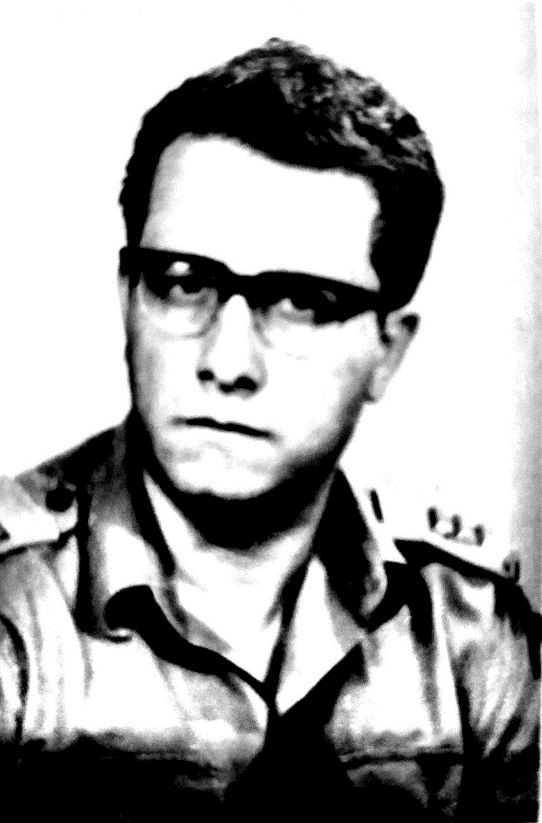 ערכה וליקטה הנכדה רון זוהר
בתו של גולן, שנולד כשעה לאחר נפילתו של יוחנן זוהר 
בשדה הקרב
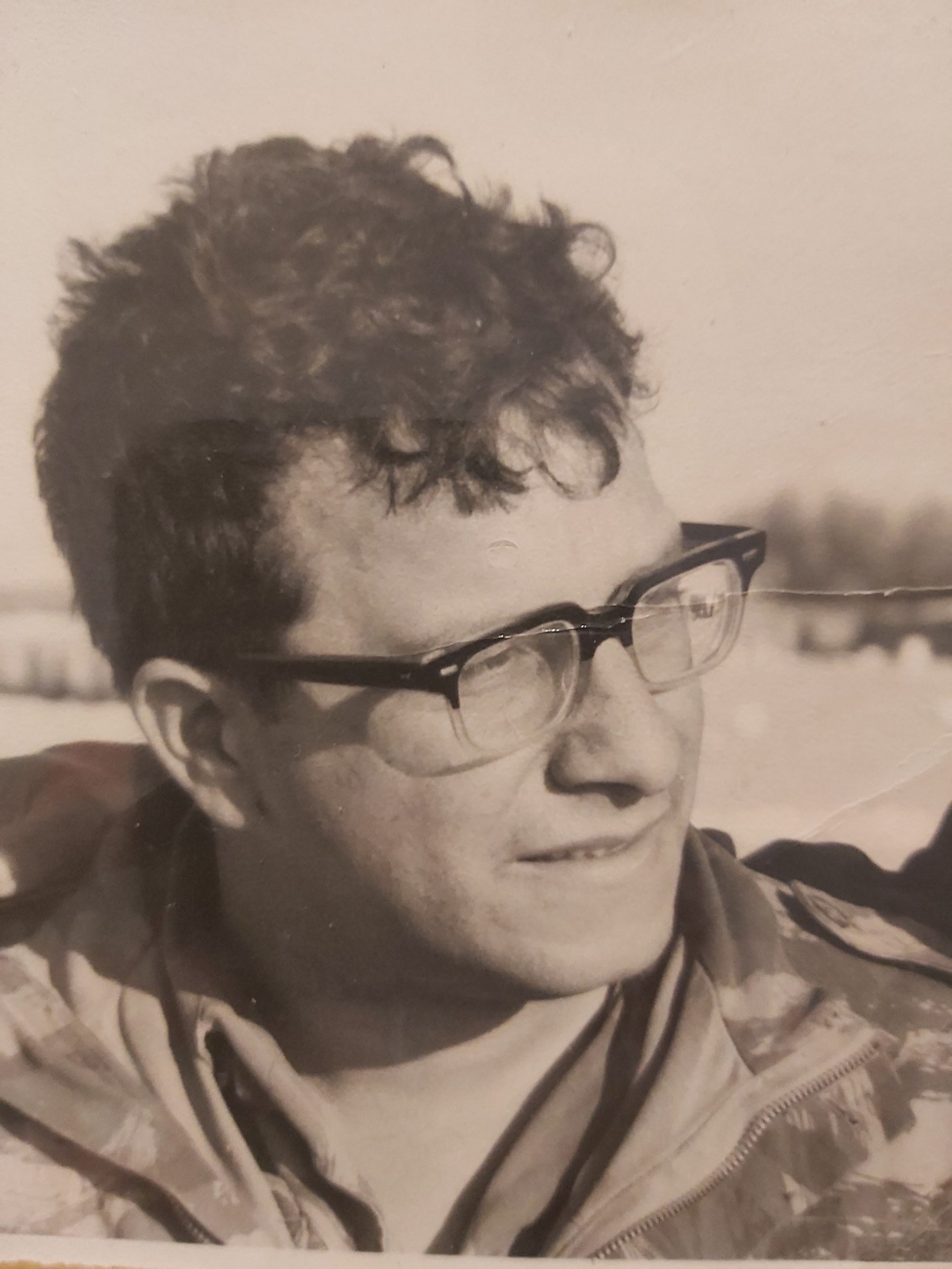 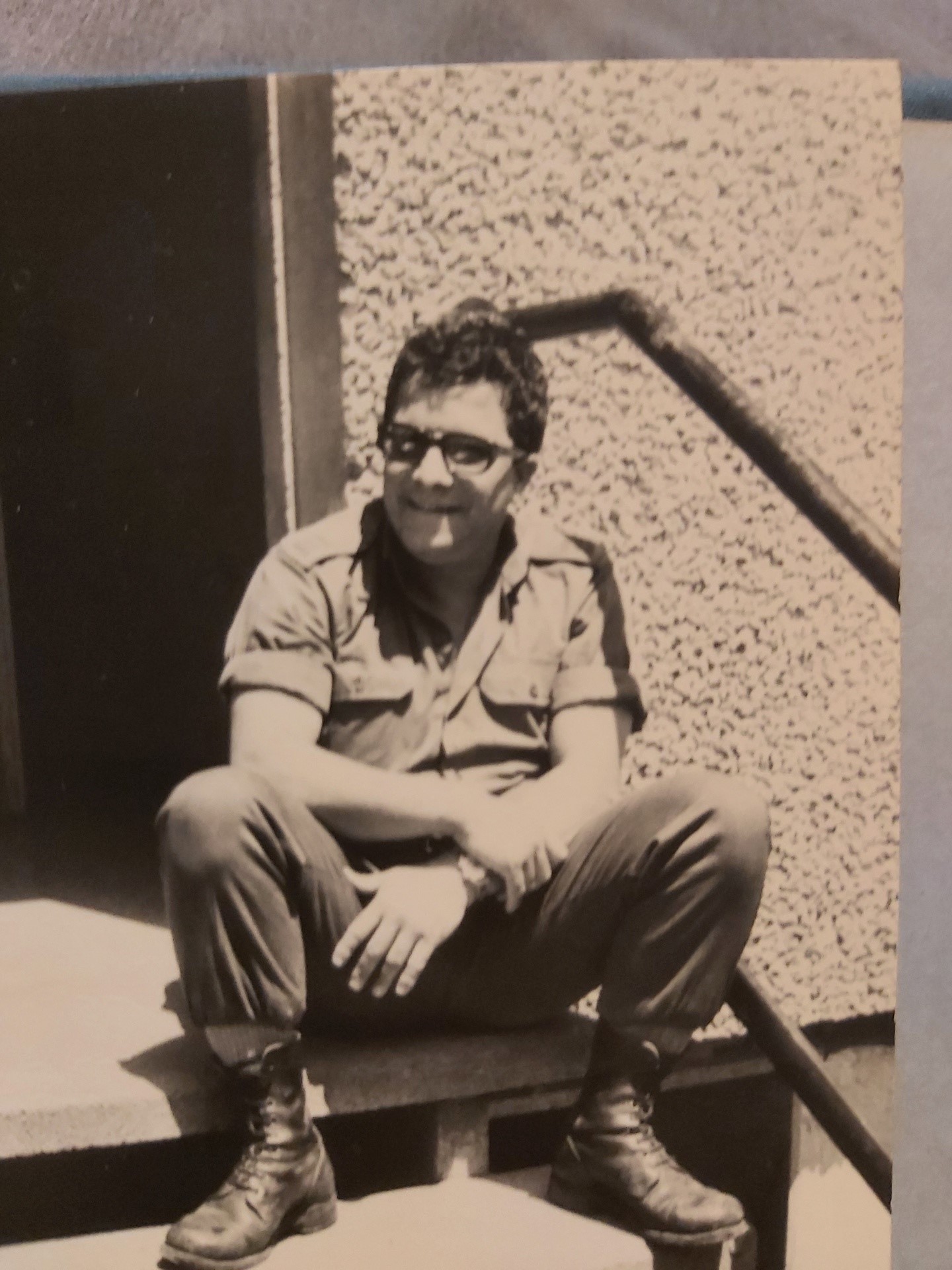 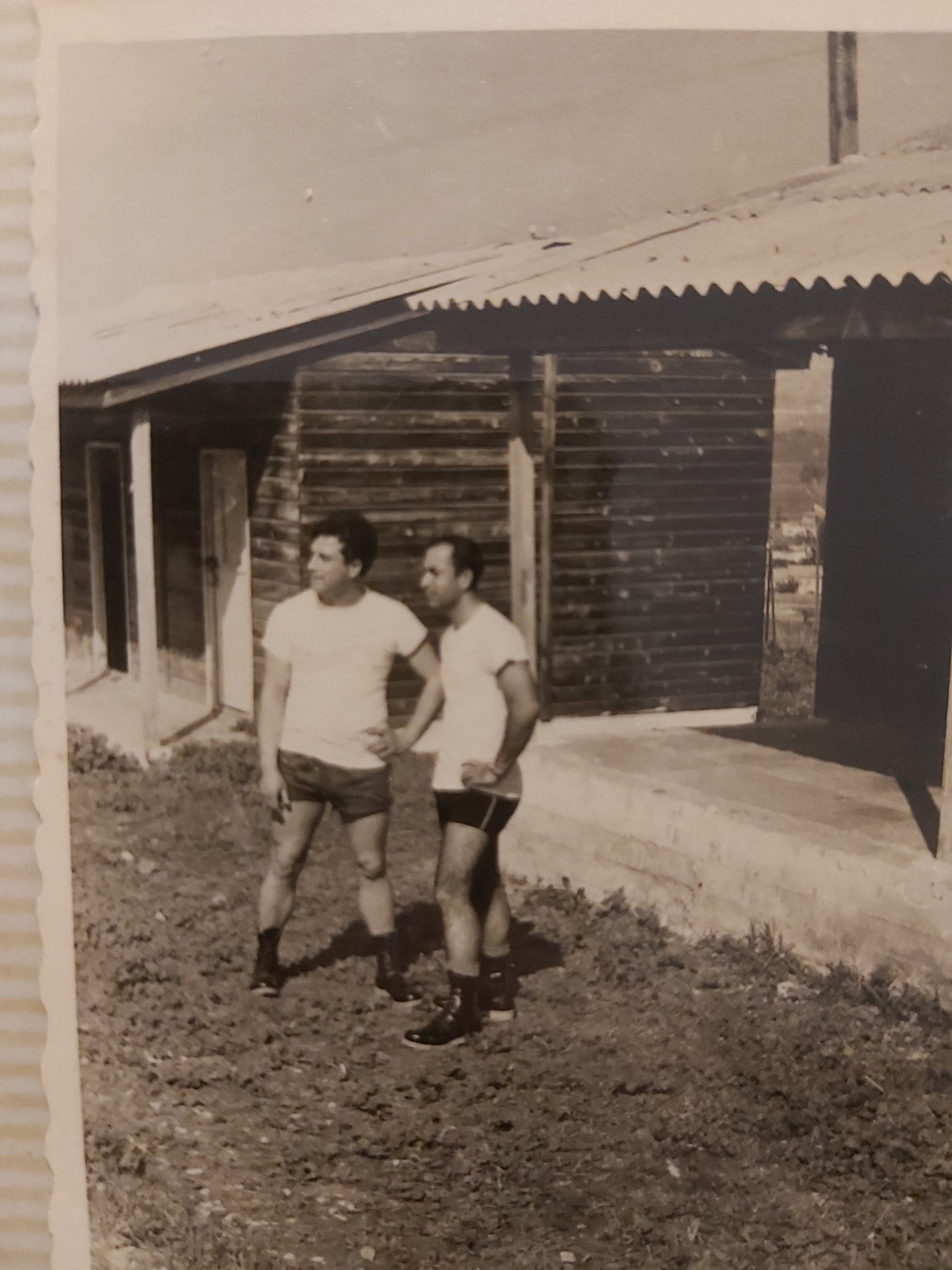 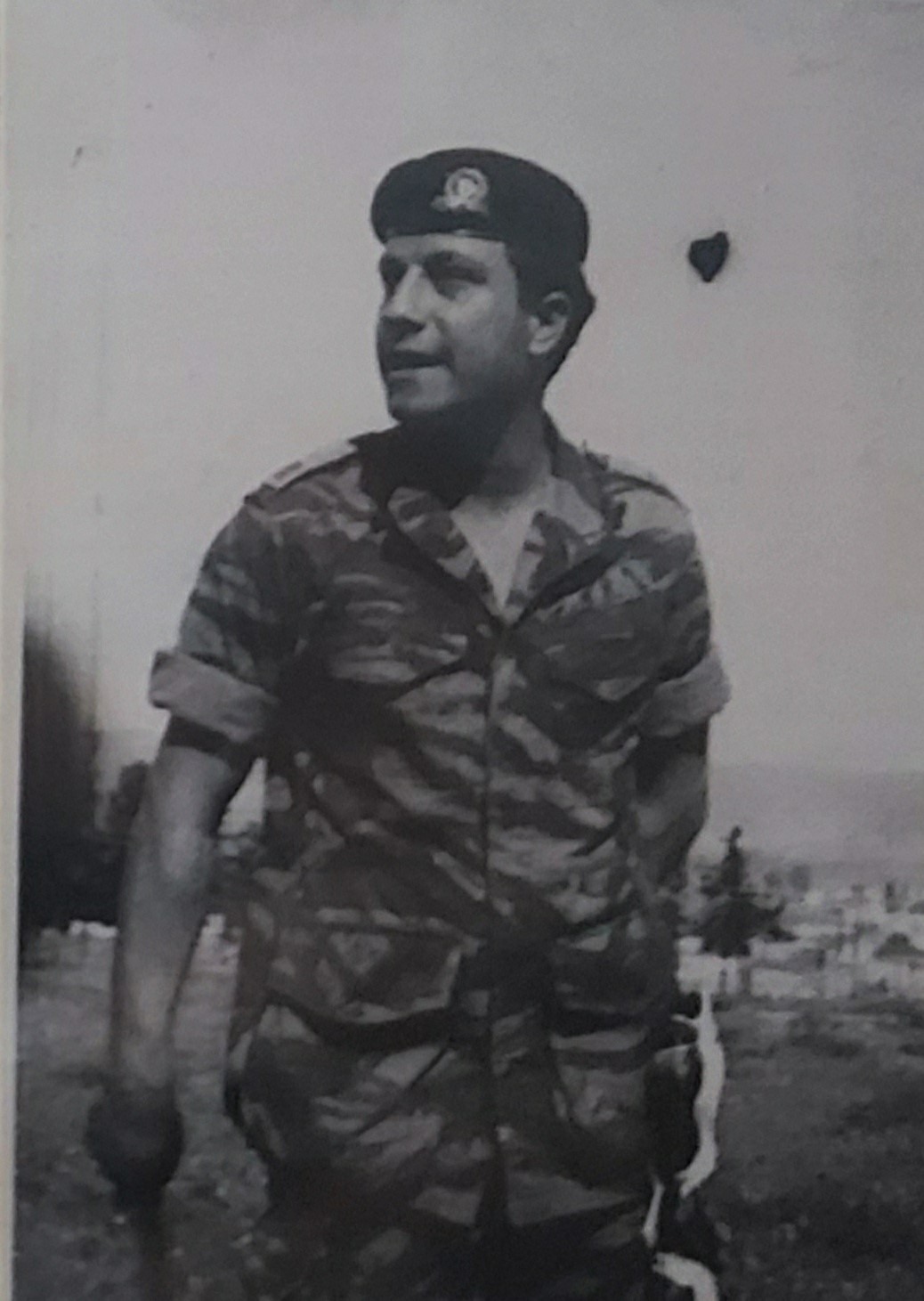 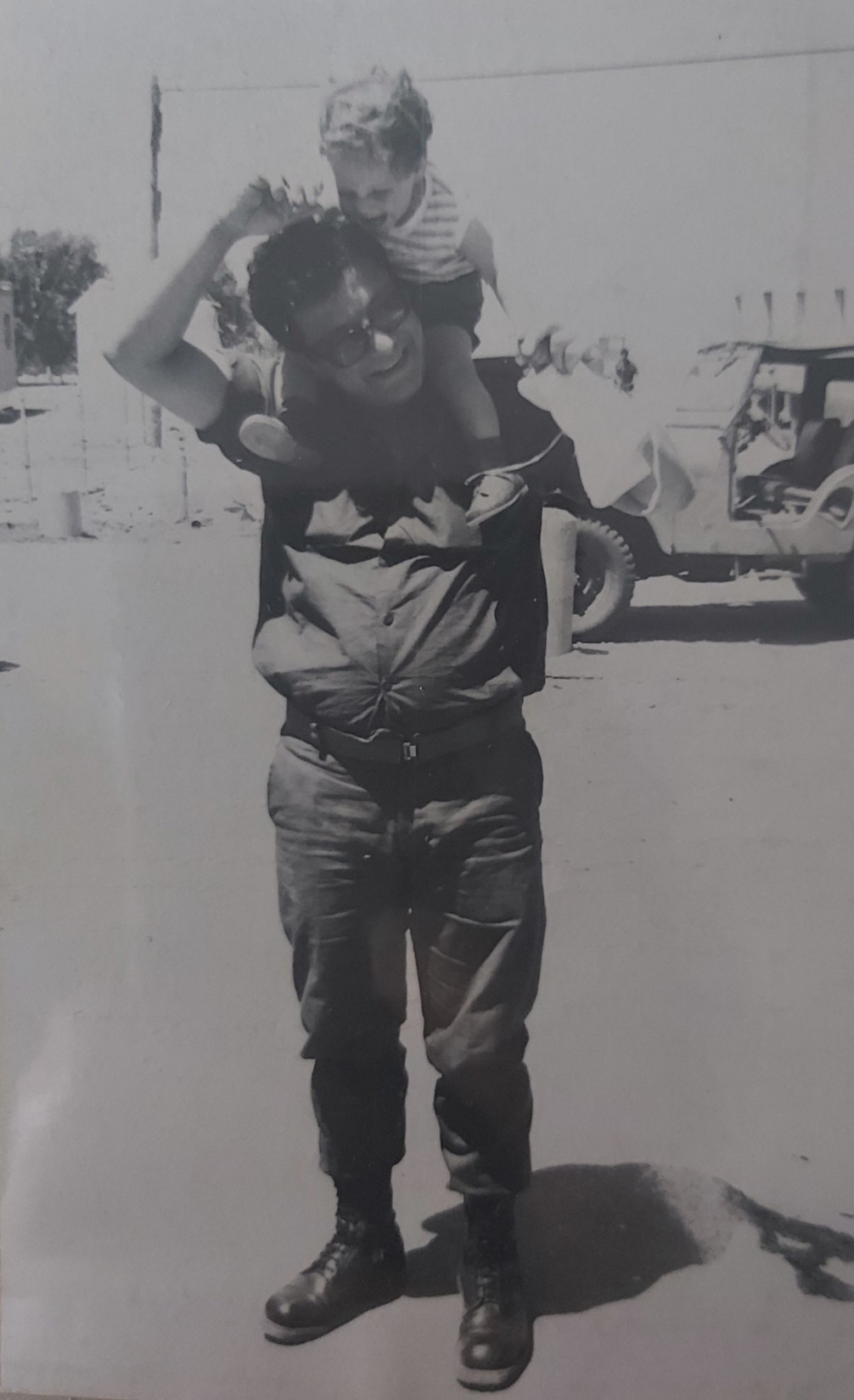 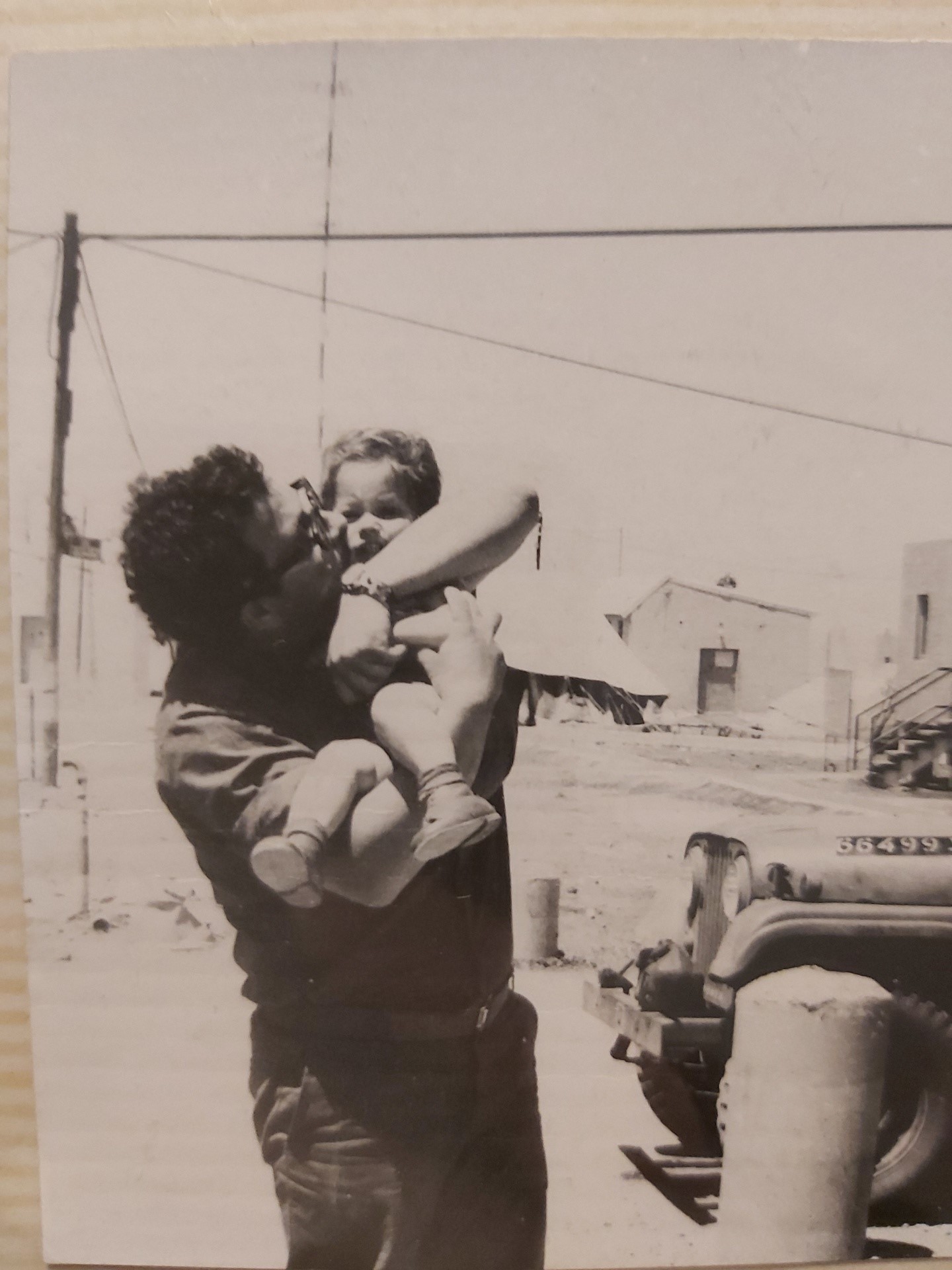 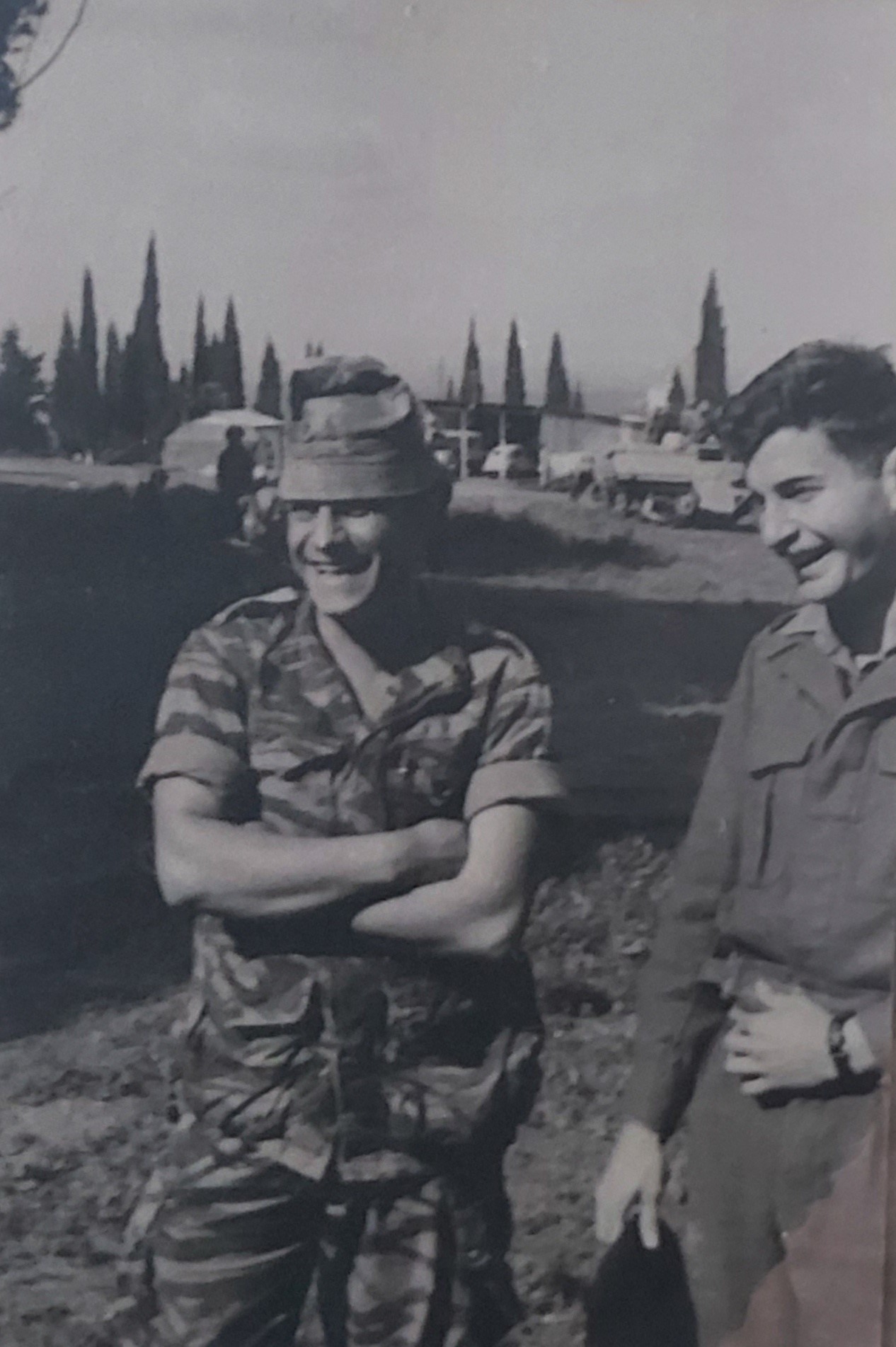 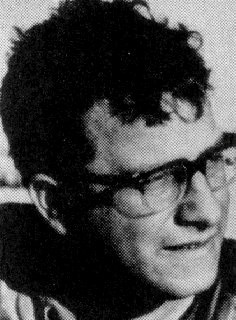 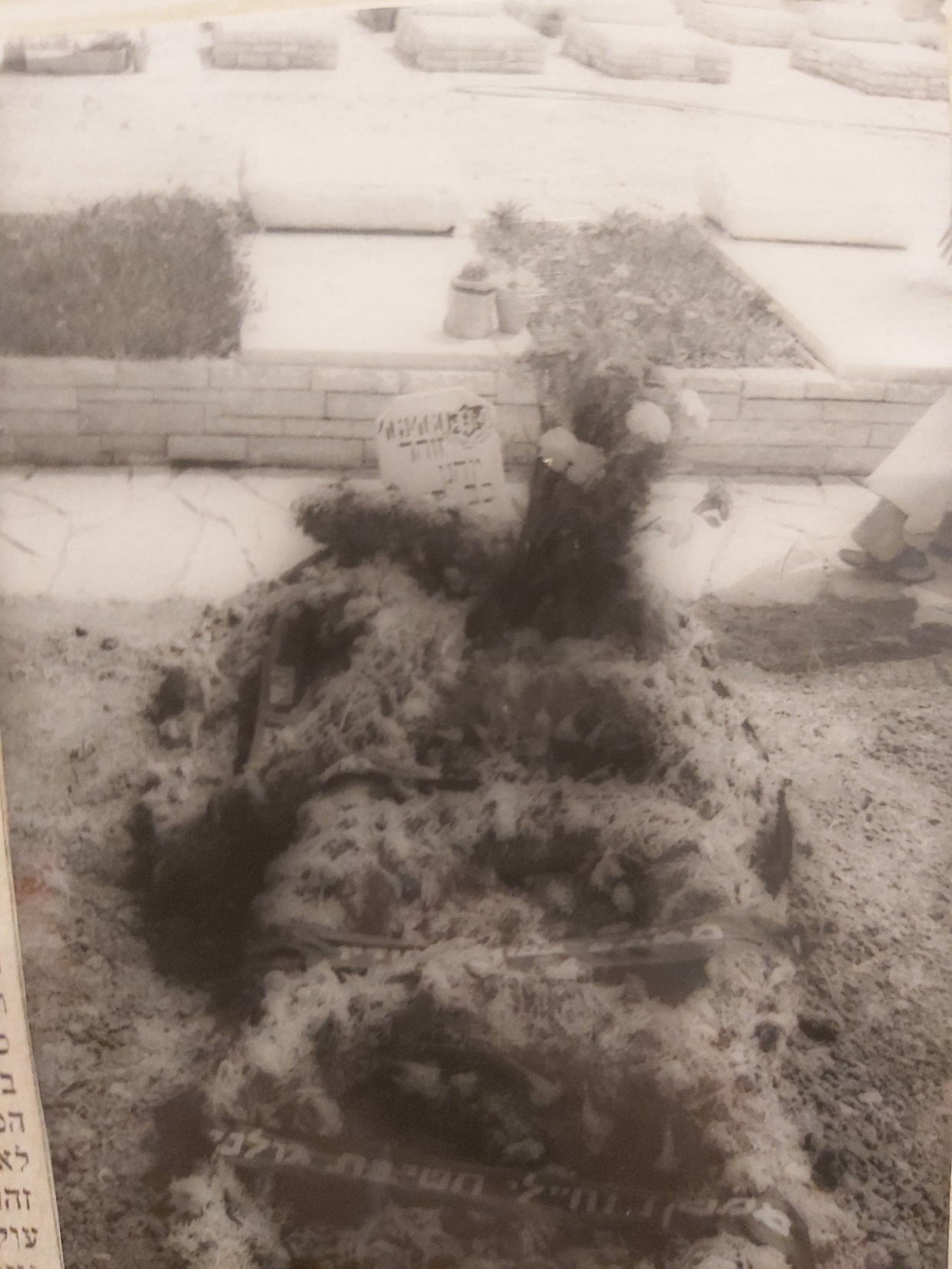 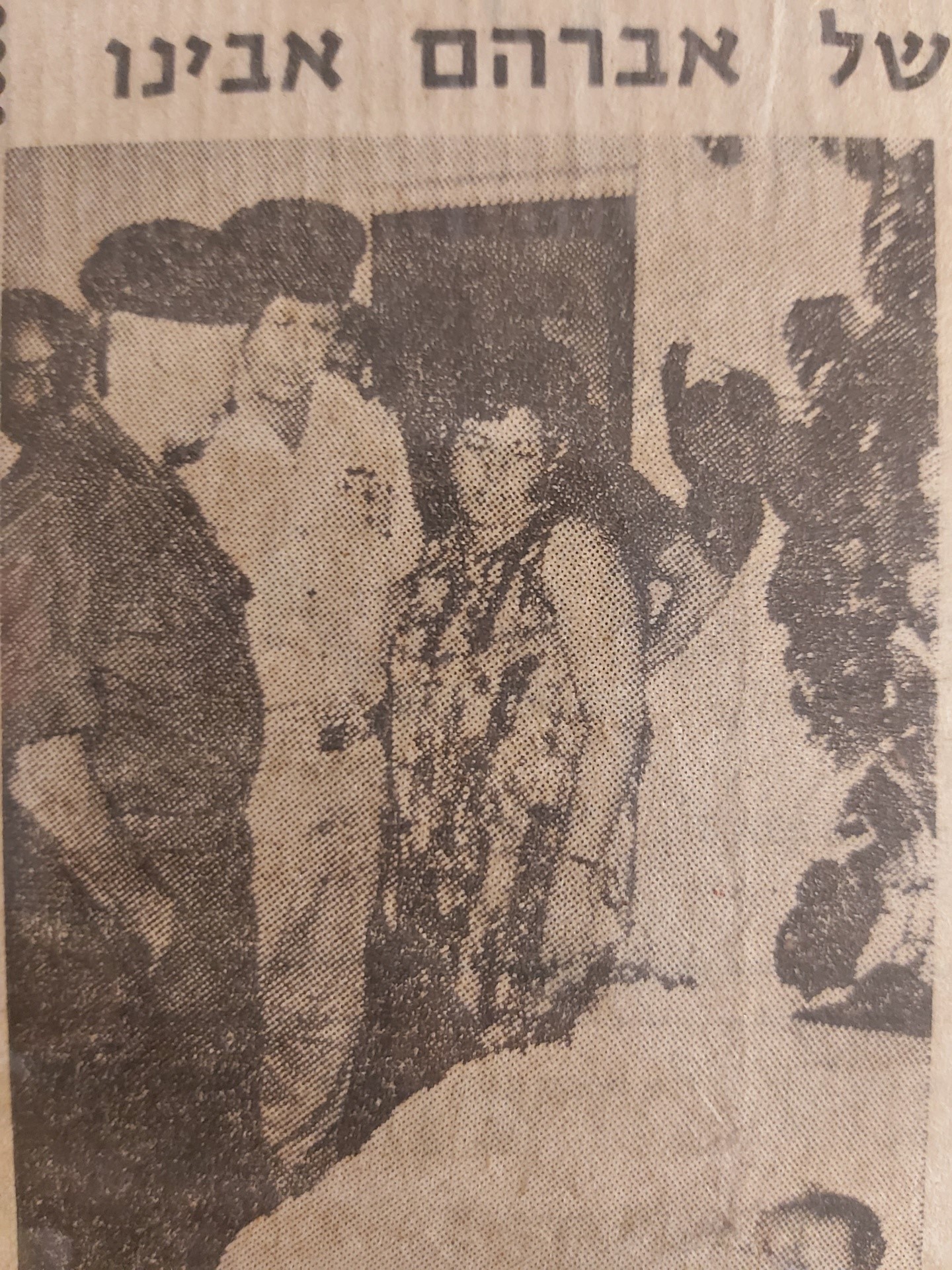 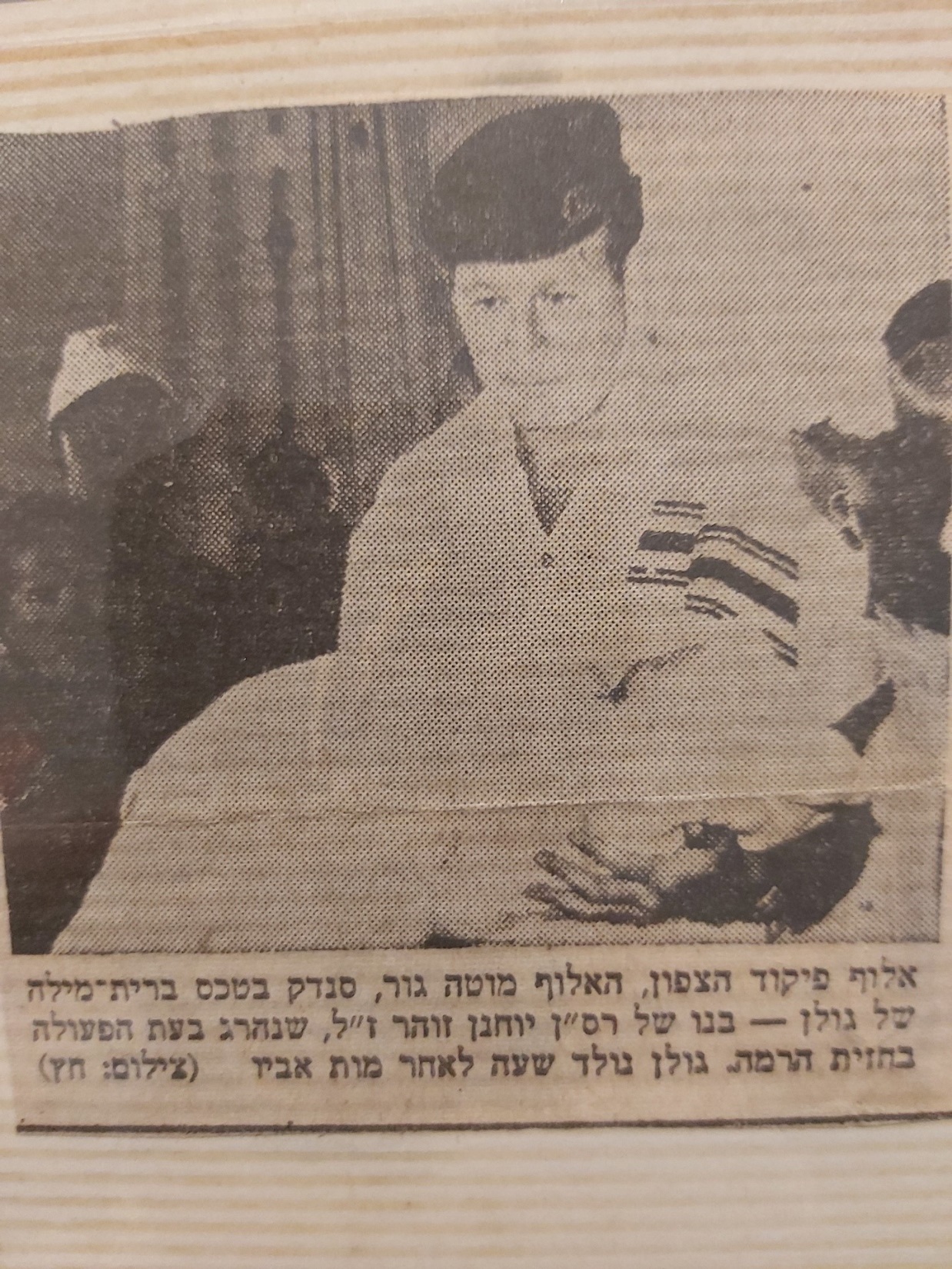 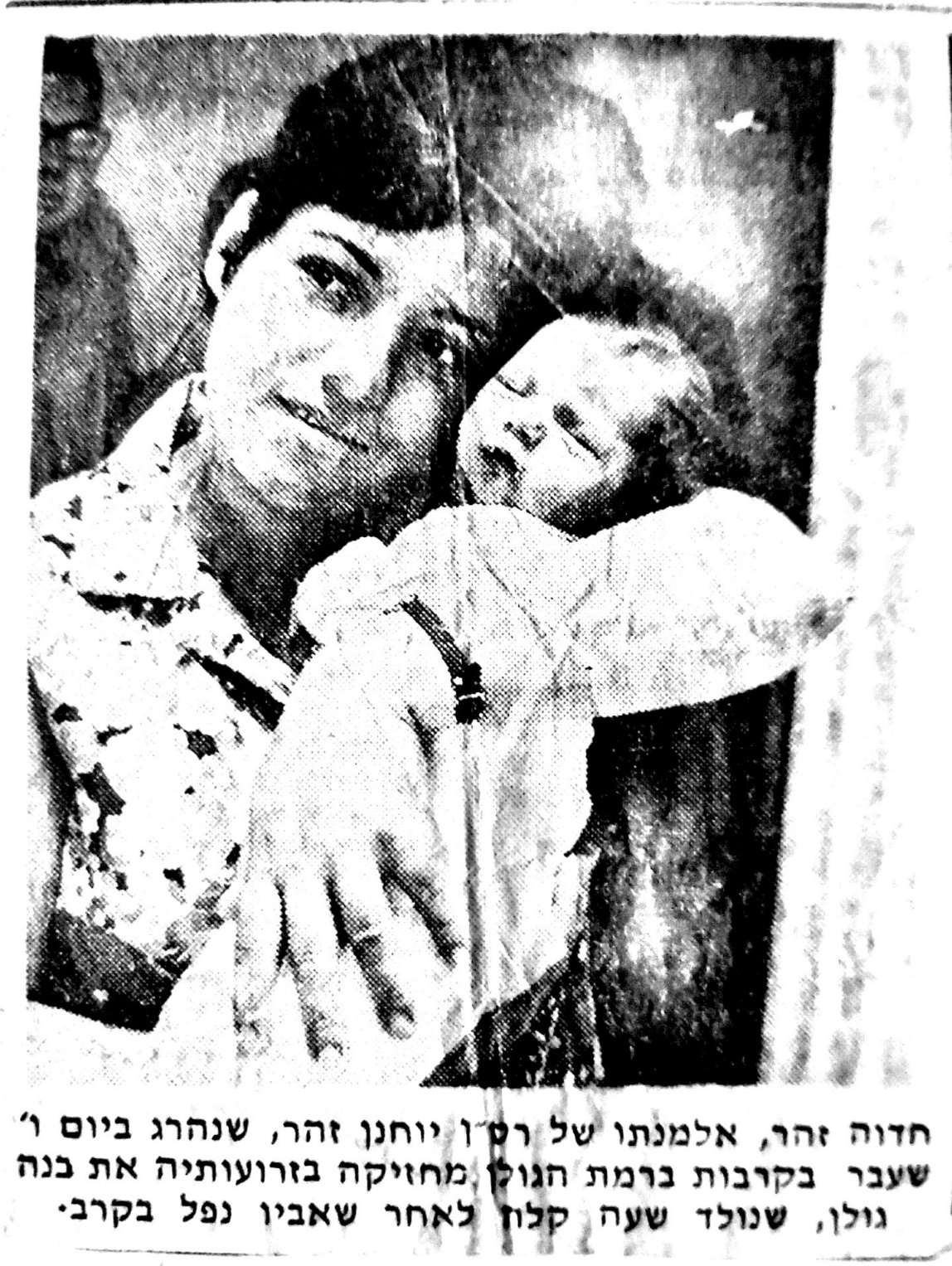 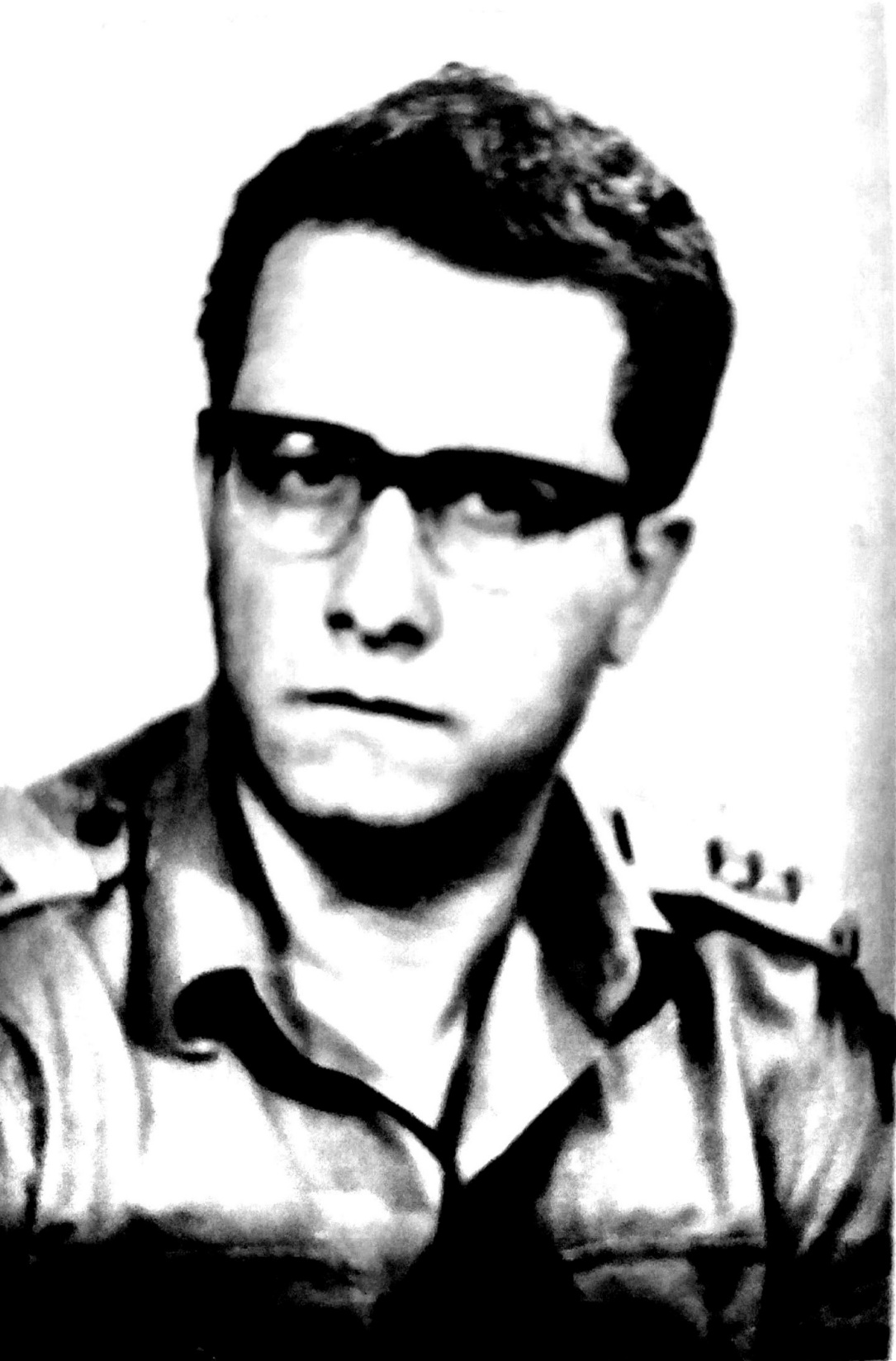 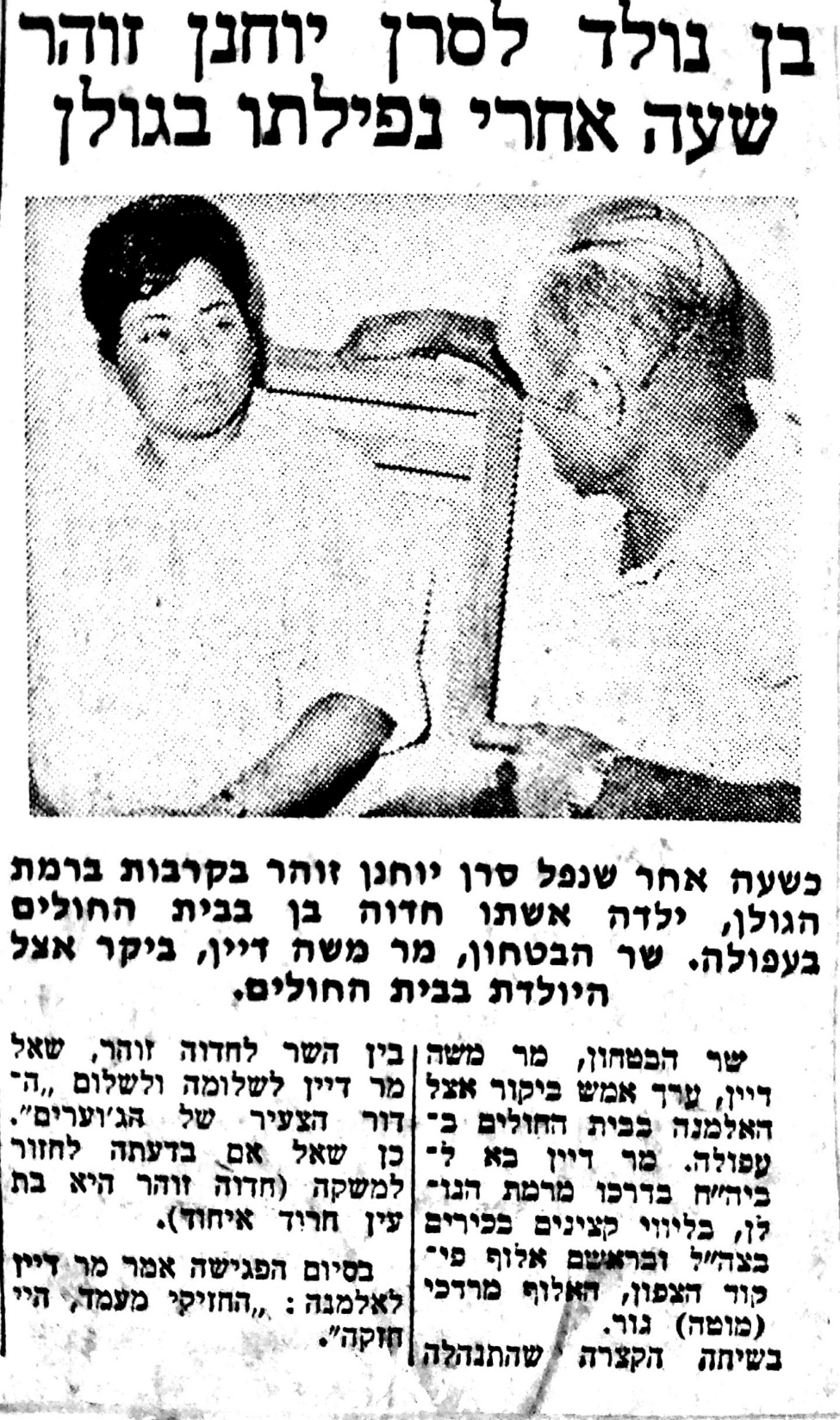 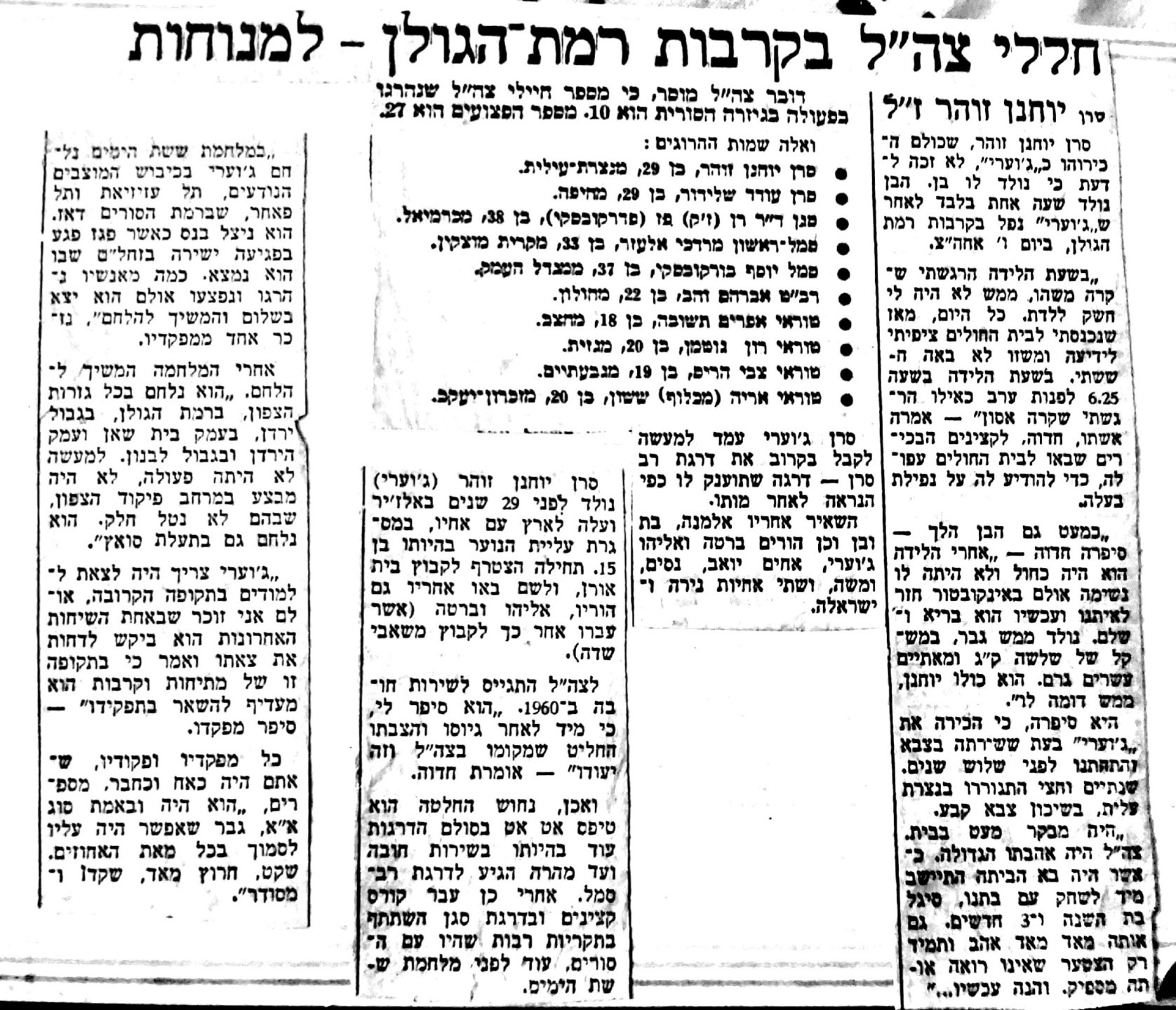 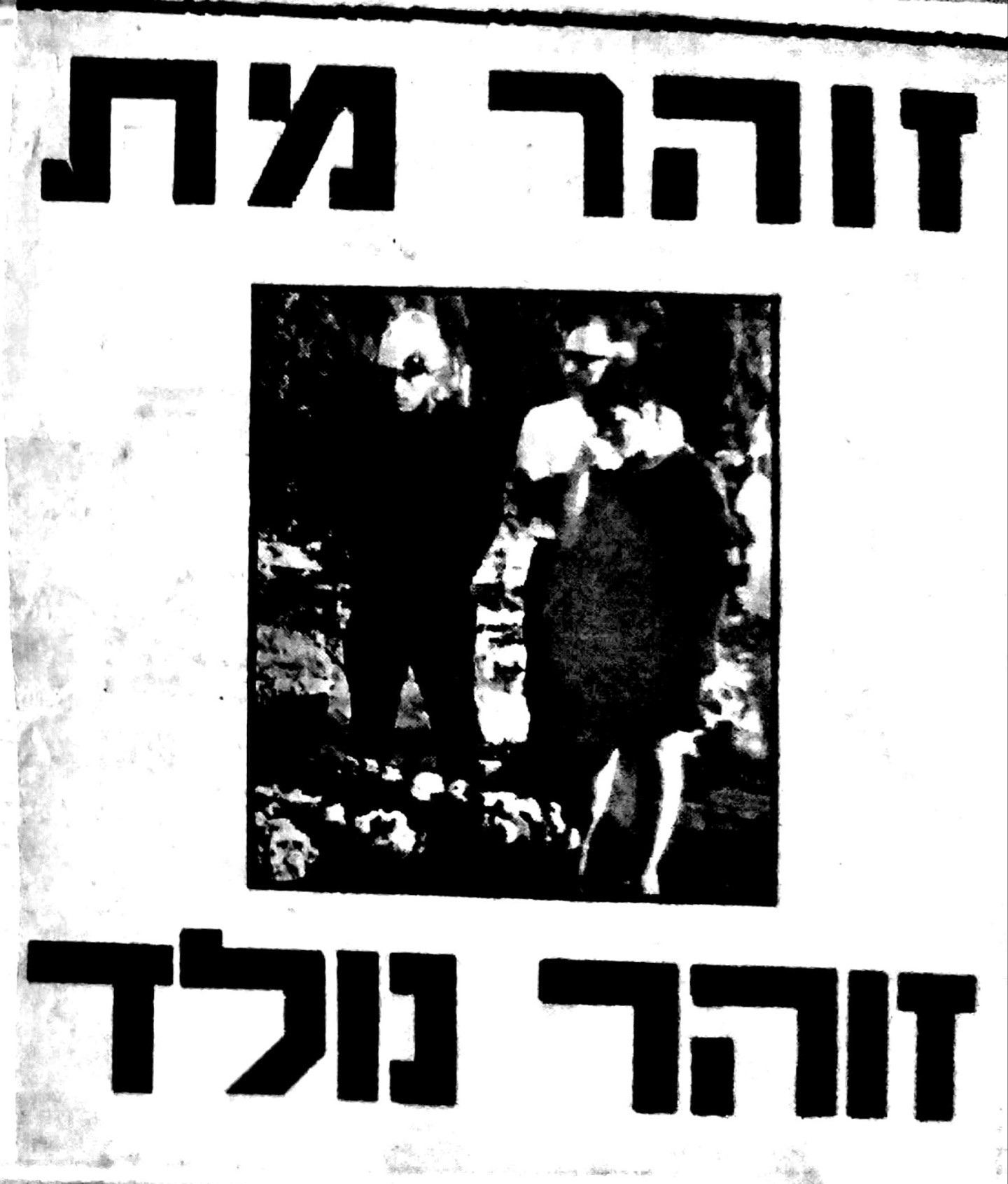 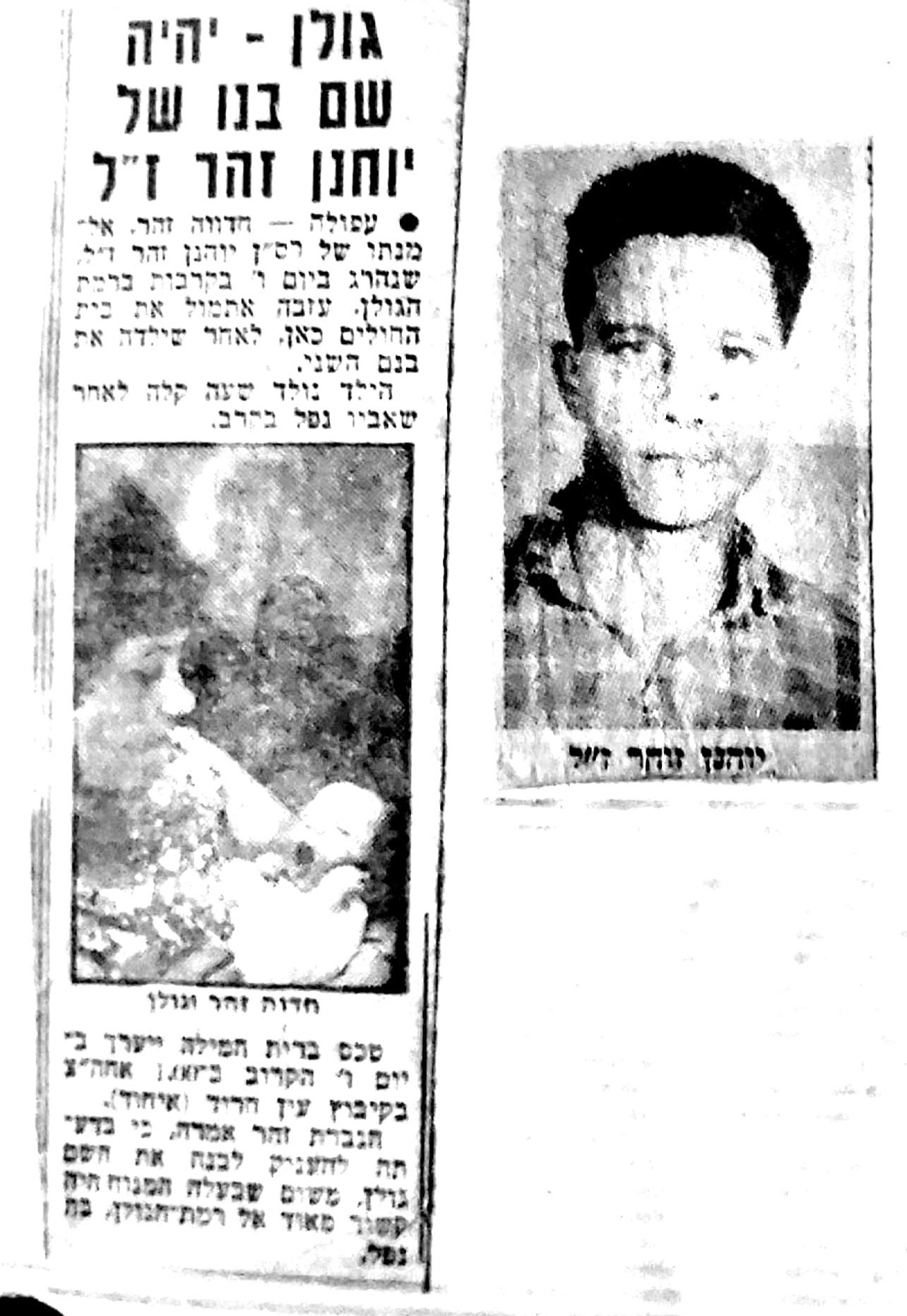